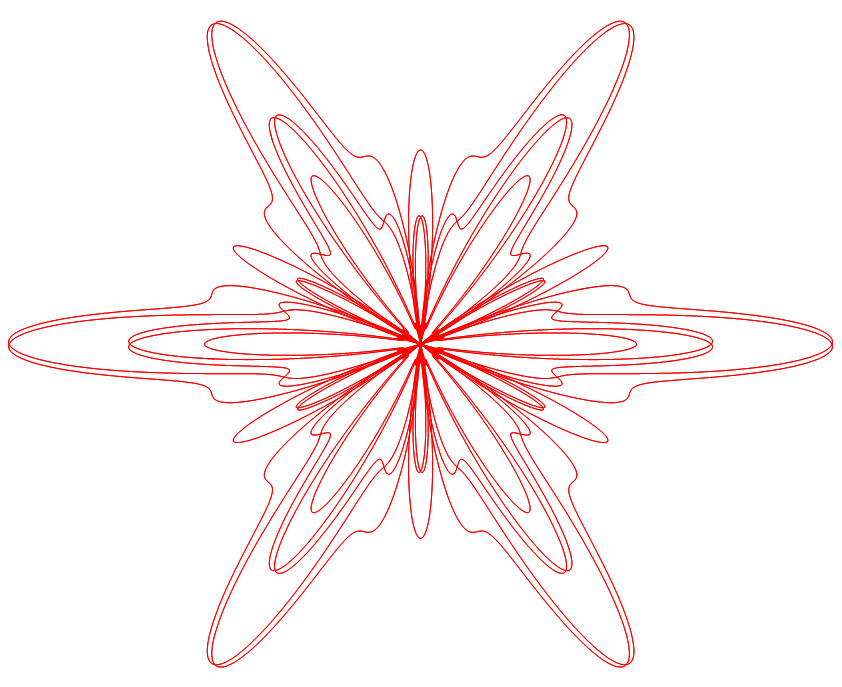 Equations
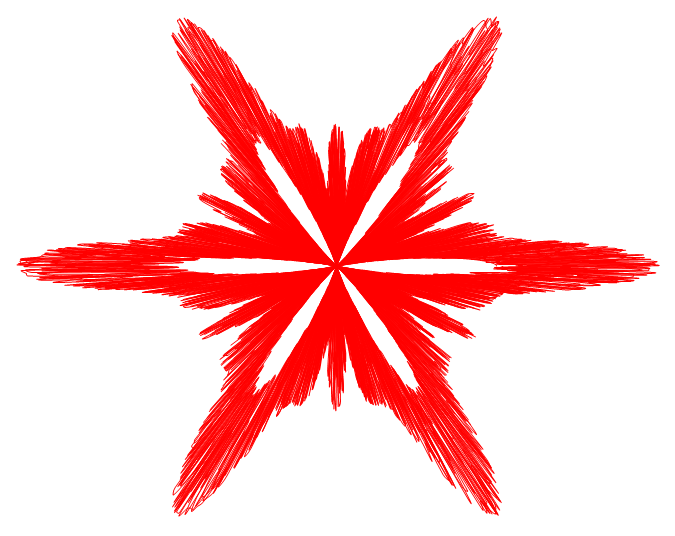 What is the maximum value an 8-bit unsigned integer can hold?
65536
32767
255
256
8
7
What will x be after the following code is executed:x=4x=x*2+1
4
8
9
1
Something else
G_E_N_I_H
R W C E
M D O Y
V F W I
V E Y L
What is the approximate circumference of the earth at the equator?
40,000 km
6,300 km
25,000 miles
12,300 km
A and C
B and D
What is a datum (in GIS)?
The plural of data
Converts 3D data to 2D
References geographic data to the earth
A file format